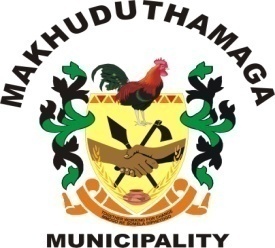 MAKHUDUTHAMAGA MUNICIPALITY
2011-2012
HALF YEARLY REPORT
1
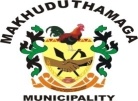 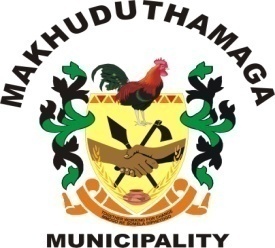 INFRASTRUCTURE DEVELOPMENT
2011-2012
HALF YEARLY REPORT
2
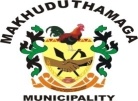 INFRASTRUCTURE DEVELOPMENTHALF YEARLY REPORT 2011-2012
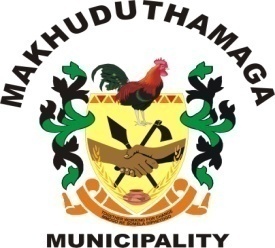 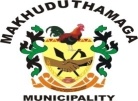 3
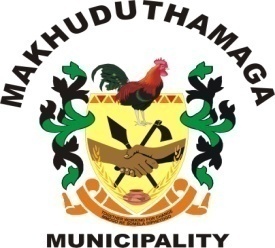 INFRASTRUCTURE DEVELOPMENTHALF YEARLY REPORT 2011-2012
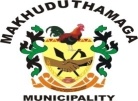 4
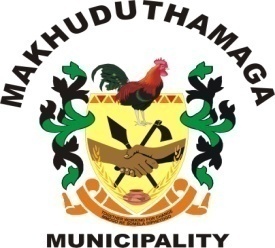 INFRASTRUCTURE DEVELOPMENTHALF YEARLY REPORT 2011-2012
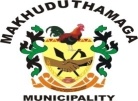 5
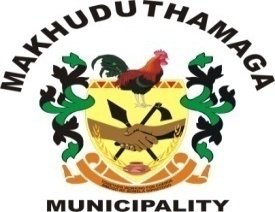 INFRASTRUCTURE DEVELOPMENTHALF YEARLY REPORT 2011-2012
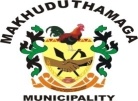 6
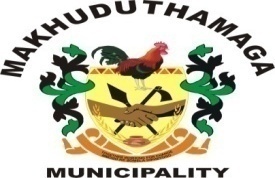 INFRASTRUCTURE DEVELOPMENTHALF YEARLY REPORT 2011-2012
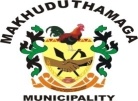 7
INFRASTRUCTURE DEVELOPMENTHALF YEARLY REPORT 2011-2012
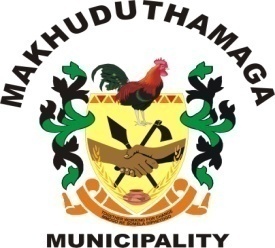 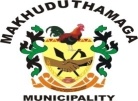 8
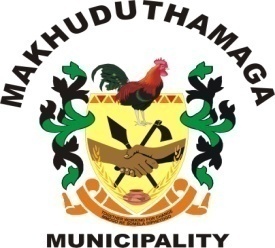 INFRASTRUCTURE DEVELOPMENTHALF YEARLY REPORT 2011-2012
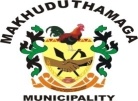 9
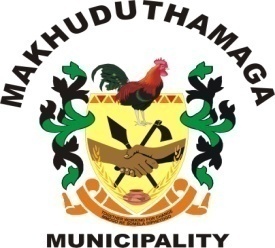 INFRASTRUCTURE DEVELOPMENTHALF YEARLY REPORT 2011-2012
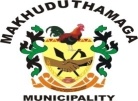 10
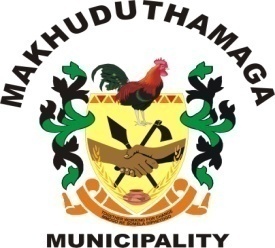 INFRASTRUCTURE DEVELOPMENTHALF YEARLY REPORT 2011-2012
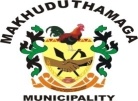 11
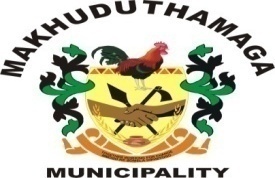 INFRASTRUCTURE DEVELOPMENTHALF YEARLY REPORT 2011-2012
12
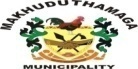 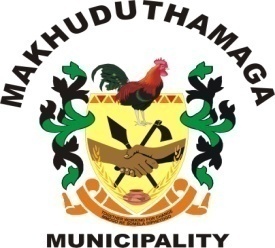 INFRASTRUCTURE DEVELOPMENTHALF YEARLY REPORT 2011-2012
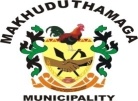 13
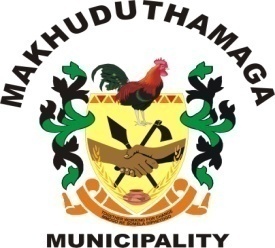 INFRASTRUCTURE DEVELOPMENTHALF YEARLY REPORT 2011-2012
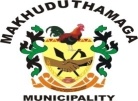 14
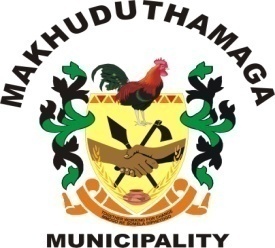 INFRASTRUCTURE DEVELOPMENTHALF YEARLY REPORT 2011-2012
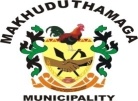 15
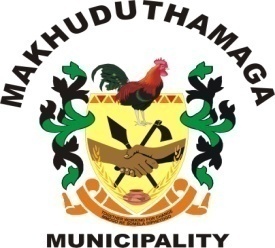 INFRASTRUCTURE DEVELOPMENTHALF YEARLY REPORT 2011-2012
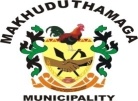 16
INFRASTRUCTURE DEVELOPMENTHALF YEARLY REPORT 2011-2012
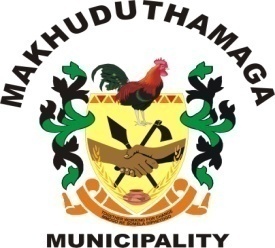 17
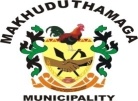 INFRASTRUCTURE DEVELOPMENTHALF YEARLY REPORT 2011-2012
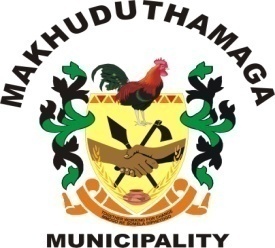 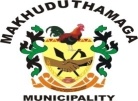 18
INFRASTRUCTURE DEVELOPMENTHALF YEARLY REPORT 2011-2012
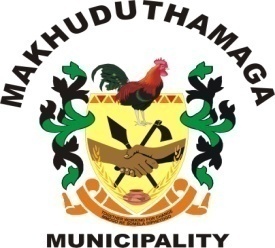 19
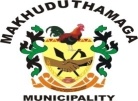 INFRASTRUCTURE DEVELOPMENTHALF YEARLY REPORT 2011-2012
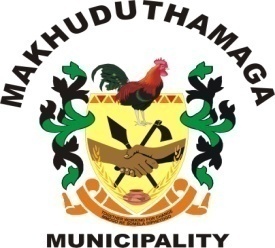 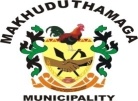 20
INFRASTRUCTURE DEVELOPMENTHALF YEARLY REPORT 2011-2012
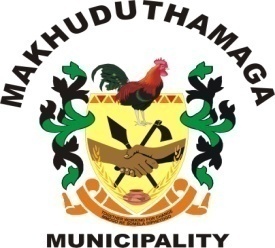 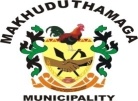 21
INFRASTRUCTURE DEVELOPMENTHALF YEARLY REPORT 2011-2012
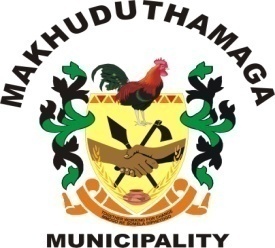 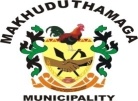 22
INFRASTRUCTURE DEVELOPMENTHALF YEARLY REPORT 2011-2012
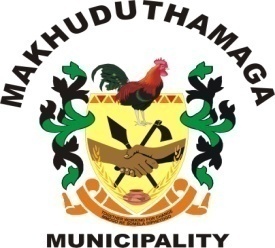 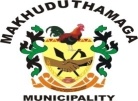 23
INFRASTRUCTURE DEVELOPMENTHALF YEARLY REPORT 2011-2012
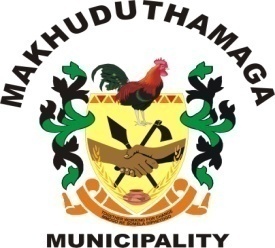 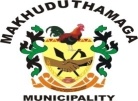 24
INFRASTRUCTURE DEVELOPMENTHALF YEARLY REPORT 2011-2012
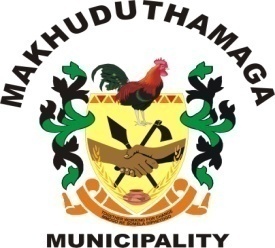 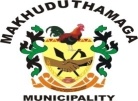 25
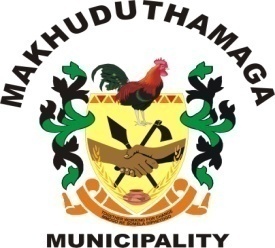 ECONOMIC DEVELOPMENT AND PLANNING
JANUARY 2012
HALF YEARLY REPORT
26
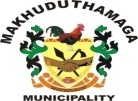 ECONOMIC DEVELOPMENTAND PLANNING 2011/2012 HALF YEARLY REPORT
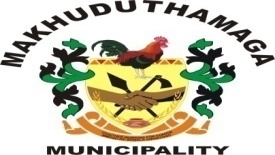 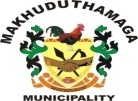 27
ECONOMIC DEVELOPMENTAND PLANNING 2011/2012 HALF YEARLY REPORT
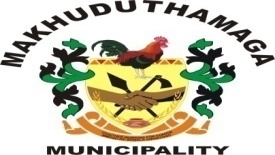 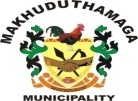 28
ECONOMIC DEVELOPMENTAND PLANNING 2011/2012 HALF YEARLY REPORT
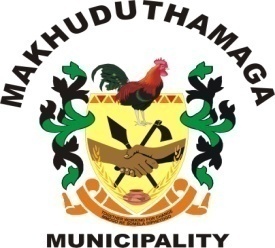 29
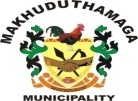 ECONOMIC DEVELOPMENTAND PLANNING 2011/2012 HALF YEARLY REPORT
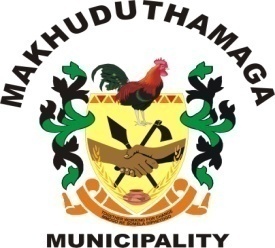 30
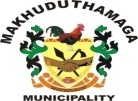 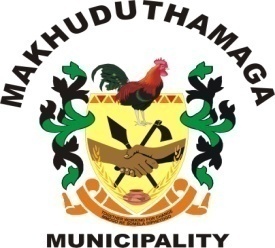 ECONOMIC DEVELOPMENTAND PLANNING 2011/2012 HALF YEARLY REPORT
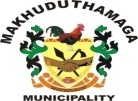 31
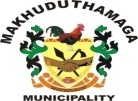 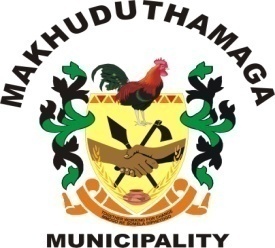 ECONOMIC DEVELOPMENTAND PLANNING 2011/2012 HALF YEARLY REPORT
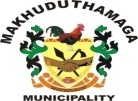 32
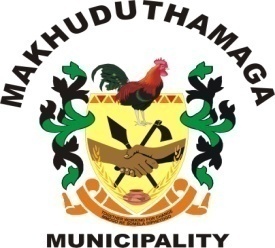 ECONOMIC DEVELOPMENTAND PLANNING 2011/2012 HALF YEARLY REPORT
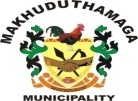 33
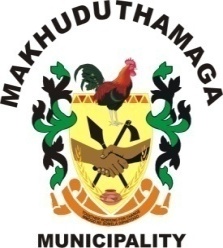 ECONOMIC DEVELOPMENTAND PLANNING     2011/2012 HALF YEARLY REPORT
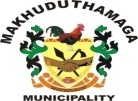 34
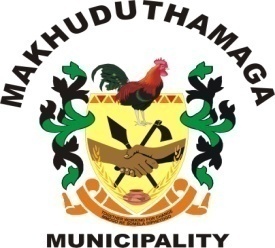 ECONOMIC DEVELOPMENTAND PLANNING 2011/2012 HALF YEARLY REPORT
35
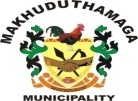 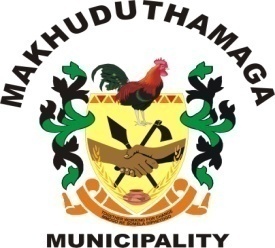 CORPORATE SERVICES
2011-2012
HALF YEARLY REPORT
36
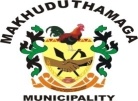 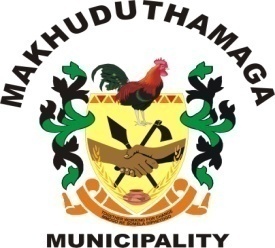 CORPORATE SERVICESHALF YEARLY REPORT 2011/12
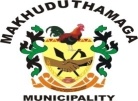 37
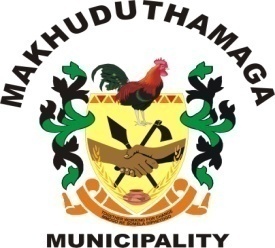 CORPORATE SERVICES HALF YEARLY  REPORT 2011/12
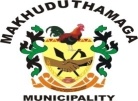 38
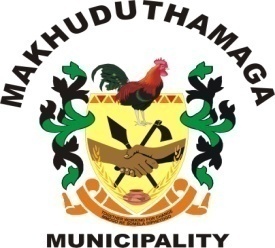 CORPORATE SERVICES HALF YEARLY REPORT 2011/12
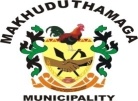 39
CORPORATE SERVICES HALF YEARLY REPORT 2011/12
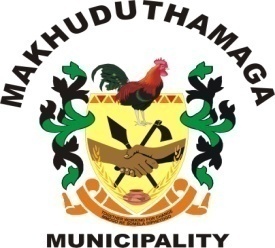 40
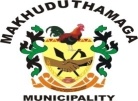 [Speaker Notes: Half yearly targets REPORT 2011/12]
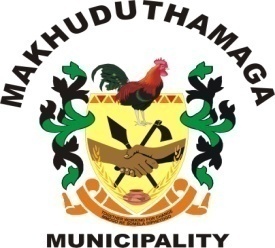 CORPORATE SERVICES HALF YEARLY REPORT 2011/12
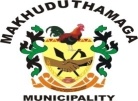 41
CORPORATE SERVICES HALF YEARLY REPORT 2011/12
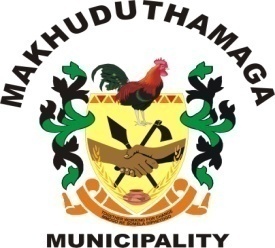 42
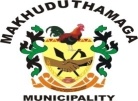 CORPORATE SERVICES HALF YEARLY REPORT 2011/12
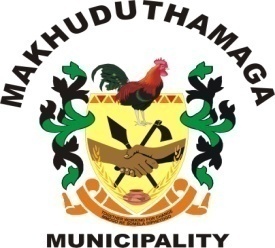 43
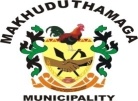 CORPORATE SERVICES HALF YEARLY REPORT 2011/12
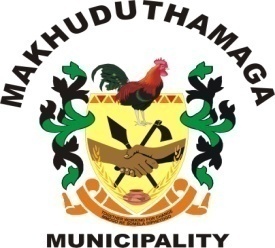 44
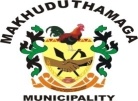 CORPORATE SERVICES HALF YEARLY REPORT 2011/12
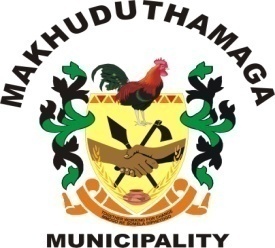 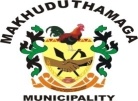 45
CORPORATE SERVICES HALF YEARLY REPORT 2011/12
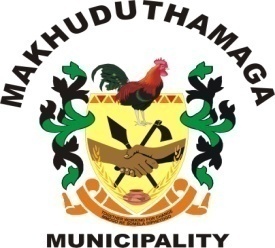 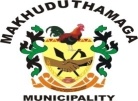 46
CORPORATE SERVICESHALF YEARLY REPORT 2011
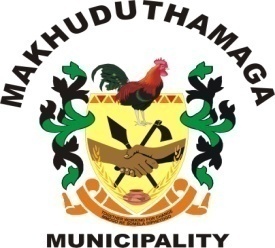 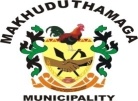 47
CORPORATE SERVICES HALF YEARLY  REPORT 2011/12
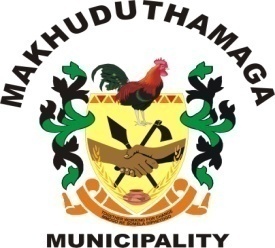 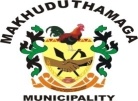 48
CORPORATE SERVICES HALF YEARLY REPORT 2011/12
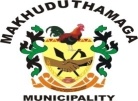 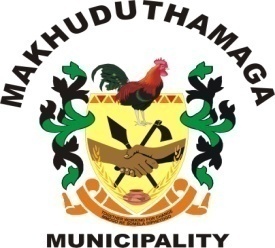 49
CORPORATE SERVICES HALF YEARLY REPORT 2011/12
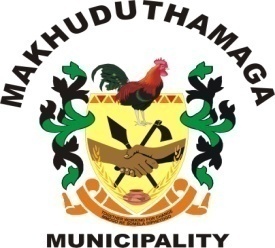 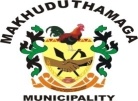 50
CORPORATE SERVICES HALF YEARLY  REPORT 2011/12
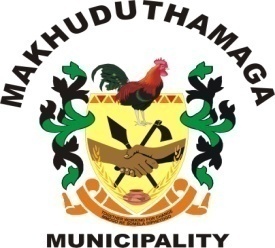 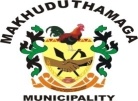 51
CORPORATE SERVICES HALF YEARLY REPORT 2011/12
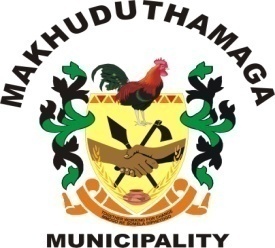 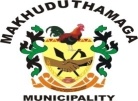 52
CORPORATE SERVICESHALF YEARLY REPORT 2011
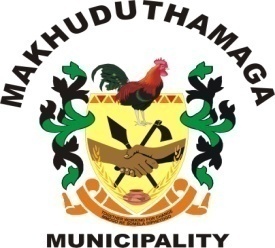 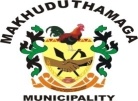 53
CORPORATE SERVICES HALF YEARLY REPORT 2011/12
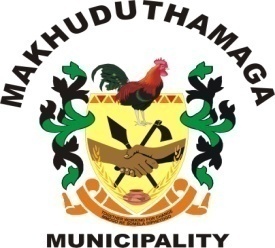 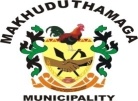 54
CORPORATE SERVICES HALF YEARLY REPORT 2011/12
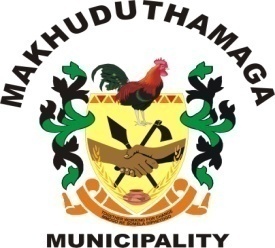 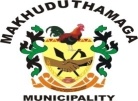 55
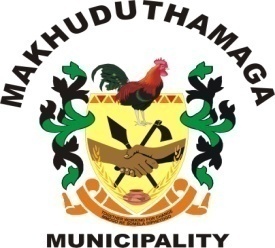 COMMUNITY SERVICES
2011-2012
HALF YEARLY REPORT
56
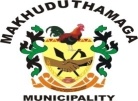 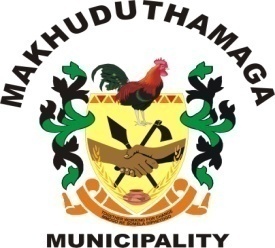 COMMUNITY SERVICES                      HALF YEARLY TARGETS REPORT 2011/2012
57
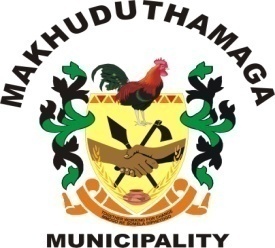 COMMUNITY SERVICES                      HALF YEARLY TARGETS REPORT 2011/2012:CONTINUATION
58
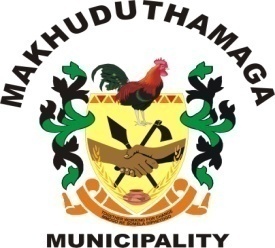 COMMUNITY SERVICESHALF YEARLY REPORT 2011-2012    CONTINUATION
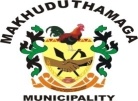 59
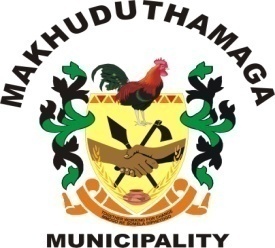 COMMUNITY SERVICESHALF YEARLY REPORT 2011-2012 : CONTINUATION
60
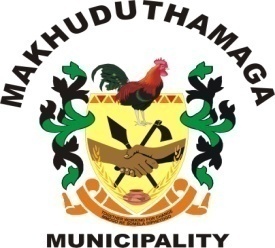 COMMUNITY SERVICESHALF YEARLY REPORT 2011\2012
61
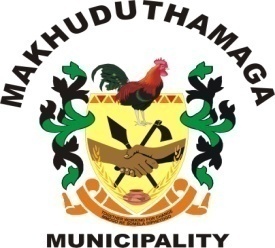 COMMUNITY SERVICESHALF YEARLY REPORT 2011-2012 : CONTINUATION
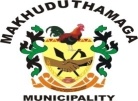 62
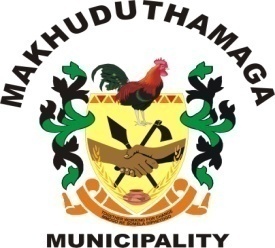 COMMUNITY SERVICESHALF YEARLY REPORT 2011-2012
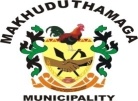 63
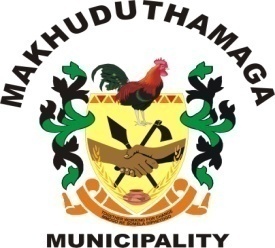 COMMUNITY SERVICESHALF YEARLY REPORT 2011-2012   :CONTINUATION
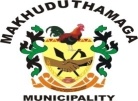 64
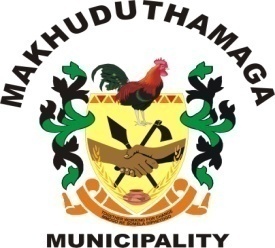 COMMUNITY SERVICESHALF YEARLYREPORT 2011-2012
65
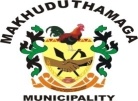 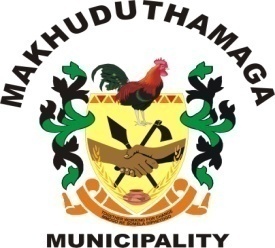 COMMUNITY SERVICESHALF YEARLY REPORT 2011-2012 : CONTINUATION
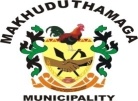 66
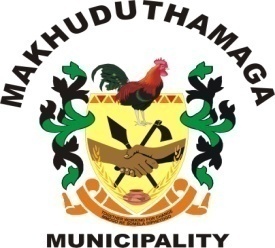 STRATEGIC SUPPORT SERVICES
2011-2012
HALF YEARLY REPORT
67
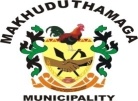 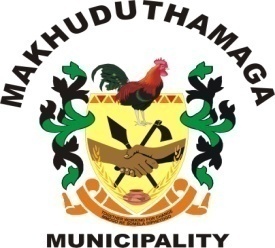 OFFICE OF THE MUNICIPAL MANAGERHALF YEARLY REPORT 2011\2012
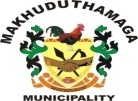 68
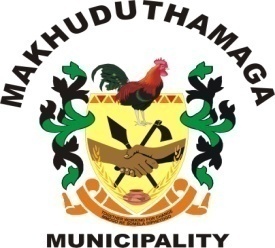 OFFICE OF THE MUNICIPAL MANAGERHALF YEARLY REPORT 2011\2012
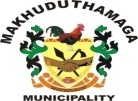 69
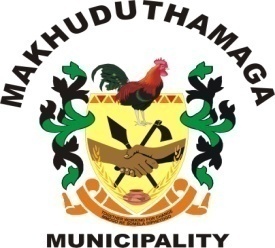 OFFICE OF THE MUNICIPAL MANAGERHALF YEARLY REPORT 2011\2012
70
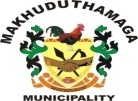 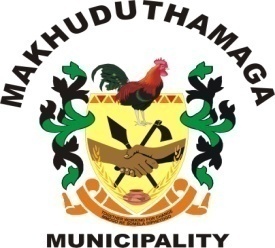 OFFICE OF THE MUNICIPAL MANAGERHALF YEARLY REPORT 2011\2012
71
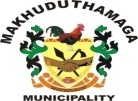 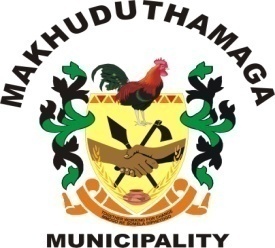 OFFICE OF THE MUNICIPAL MANAGERHALF YEARLYREPORT 2011\2012
72
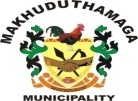 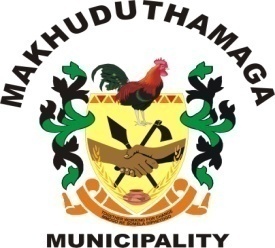 OFFICE OF THE MUNICIPAL MANAGERHALF YEARLYREPORT 2011\2012
73
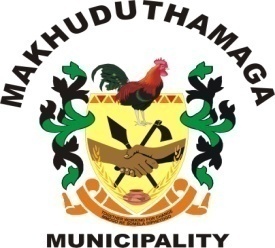 OFFICE OF THE MUNICIPAL MANAGERHALF YEARLYREPORT 2011\2012
74
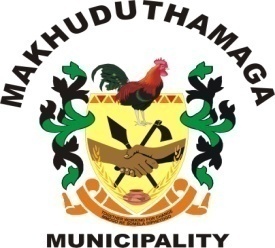 OFFICE OF THE MUNICIPAL MANAGERHALF YEARLYREPORT 2011\2012
75
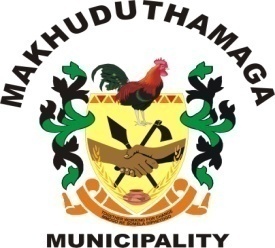 OFFICE OF THE MUNICIPAL MANAGERHALF YEARLYREPORT 2011\2012
76
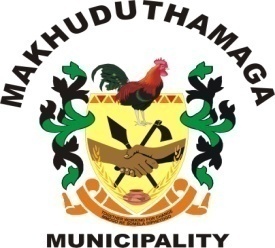 OFFICE OF THE MUNICIPAL MANAGERHALF YEARLYREPORT 2011\2012
77
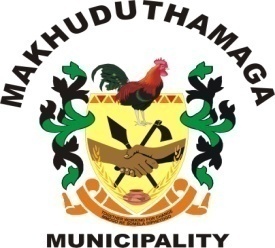 OFFICE OF THE MUNICIPAL MANAGERHALF YEARLYREPORT 2011\2012
78
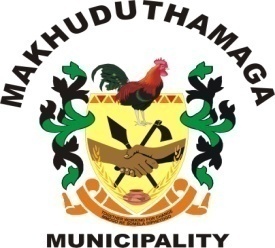 OFFICE OF THE MUNICIPAL MANAGERHALF YEARLYREPORT 2011\2012
79
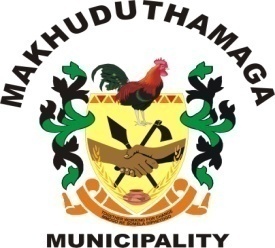 OFFICE OF THE MUNICIPAL MANAGERHALF YEARLYREPORT 2011\2012
80
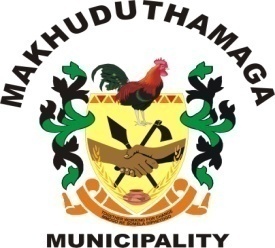 OFFICE OF THE MUNICIPAL MANAGERHALF YEARLYREPORT 2011\2012
81
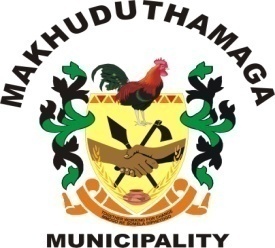 OFFICE OF THE MUNICIPAL MANAGERHALF YEARLYREPORT 2011\2012
82
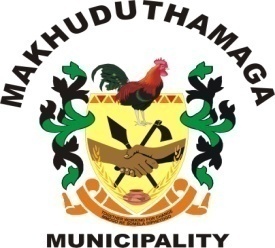 OFFICE OF THE MUNICIPAL MANAGERHALF YEARLYREPORT 2011\2012
83
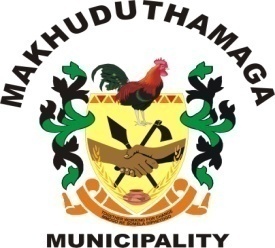 OFFICE OF THE MUNICIPAL MANAGERHALF YEARLYREPORT 2011\2012
84
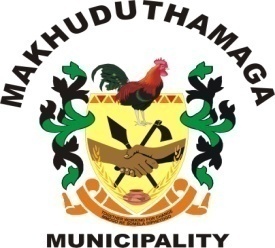 OFFICE OF THE MUNICIPAL MANAGERHALF YEARLYREPORT 2011\2012
85
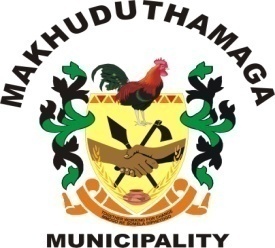 OFFICE OF THE MUNICIPAL MANAGERHALF YEARLYREPORT 2011\2012
86
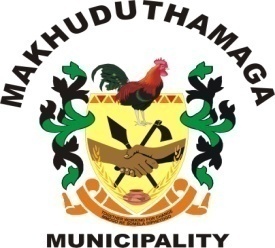 OFFICE OF THE MUNICIPAL MANAGERHALF YEARLYREPORT 2011\2012
87
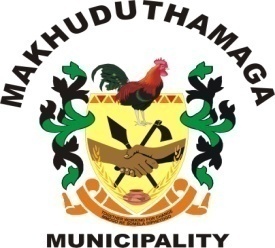 OFFICE OF THE MUNICIPAL MANAGERHALF YEARLYREPORT 2011\2012
88
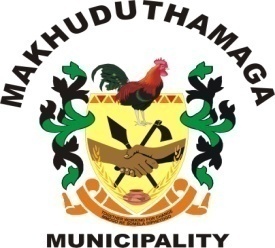 OFFICE OF THE MUNICIPAL MANAGERHALF YEARLYREPORT 2011\2012
89
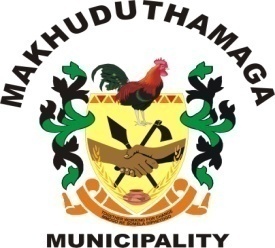 OFFICE OF THE MUNICIPAL MANAGERHALF YEARLYREPORT 2011\2012
90